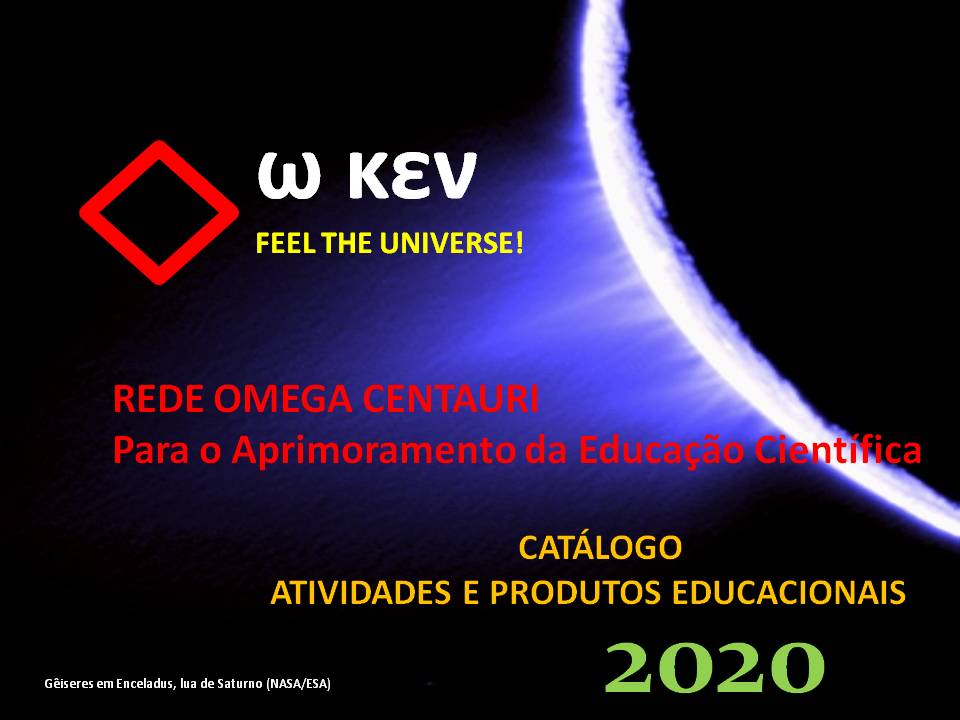 2023
EDUCAÇÃO CONTINUADA PARA DOCENTES
ENSINO FUNDAMENTAL E MÉDIO
SEMINÁRIO DE EDUCAÇÃO CONTINUADA MULTIDISCIPLINAR 
PARA PROFESSORES DE CIÊNCIAS
(Ref. 20358.1)
 
   Atualização e Contextualização Dinâmica de Tópicos Fundamentais de Ciência e Metodologias de Ensino, enquadrando-os em perspectivas mais amplas,visando ampliar horizontes.
POPULAÇÃO-ALVO: Docentes de ciências (ensino fundamental), e de biologia, geografia, química, matemática e física (ensino médio).
CARGA HORÁRIA: 10 horas
SÚMULA:
	COMPONENTE BIOLÓGICO (3h):
		Origens da Vida
		Evolução
	COMPONENTE CIÊNCIAS EXATAS (4h):
		Origem dos Elementos Químicos
		Do Big Bang à Inteligência
		Astrosociologia: Compreendendo o Drama da Sobrevivência Humana 	num Contexto Cósmico
	COMPONENTE EDUCACIONAL (3h):
		Desafios da Educação no Século XXI
EQUIPE MINISTRANTE:
		Prof. M. Sc. Roberto André dos Santos (Biólogo)
		Prof. M. Sc. Luiz Augusto L. da Silva (Físico e Astrônomo)
		Profa. Dra. Neiva Irma Jost Manzini (Doutora em Educação)
	EXECUÇÃO: Núcleo de Ensino e Aprendizagem
	LOGÍSTICA: Núcleo KC Produções
	
	CONTATOS:
	Com Professora Neiva: 51 9 8944 6776 (com Whatsapp)
				    manzinineiva@gmail.com
	Com Professor Luiz Augusto: 51 9 8950 4000
					luizastronomo@gmail.com
Consulte também nosso Catálogo de Publicações 2022 para conhecer muitas outras ofertas!
REDE OMEGA CENTAURI - Sinta o Universo!
Ensino, Pesquisa e Divulgação Científica com Excelência Acadêmica
www.redeomegacentauri.org
facebook.com/omegacentauri.org
instagram.com/rede.omegacentauri/
			Youtube: canal Rede Omega Centauri